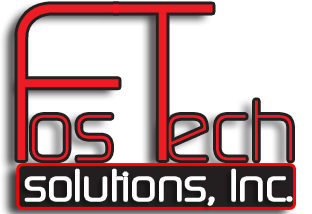 Welcomes to Today’s
Agency View-Point NFJP Users Forum
WIOA Collaboration Webinar
Today’s Topics
PIRL Submission Discussion
QNR Report due 5/15/2018
RAOnly Basic Education.  When is this allowed, and for what types of trainings/classes?
Has the ISIS induced immigration issues affected your client base?  If so, what methods have helped overcome this?
FosTech Cloud Services Platform Migration
Currently in a shared environment
Creating a new platform with dedicated blade servers and a hardware firewall.
This will give FosTech our own managed cloud network within rack-spaces cloud network.
Security; HIPPA Compliant, SOC1 Compliant, SOC2 Compliant, SOC3 Compliant, SOC3 Seal.
RDP CALS
What is next for AVP?
PIRL Submission Discussion
4 errors found and corrected
The WIPS is adding new logical checks on a monthly basis
SPRA then has to implement these new logical checks
AVP has to then be tested with both systems for compliance
SPRA is no longer counting all active participants in the MSG denominator.
Performance Results have adult and youth combined into 1 set of results.
We are now comparing our performance outcomes to those returned by SPR.
SPR will provide us with a list of unique identifiers counted in each denominator and numerator.
We will compare these to who AVP is counting.
We are Adding the Credential Rate to the Performance Outcomes Report
QNR Report due 5/15/2018
AVP’s WIOA Plan vs Actual reports are the correct reports to use for the QNR Plan vs Actual portion
3rd Quarter, PY 2017 PIRL and QNR reports are currently due on the same day (5/15/2018)
RAOnly Basic Education.  When is this allowed, and for what types of trainings/classes?
My understanding:  If a client is a reportable individual then GED, ESL, Pesticide for Safety can be an RAOnly Basic Education 
What other trainings can be RAOnly Basic Education
The enrollee will then be a reportable individual instead of a participant and will be excluded from performance outcome calculations
AVP Allows Administrators to right click on a CRT service and change the type to RAO Basic Ed.  
If a client has no other services that make them a participant, changing this will make them a reportable individual instead of a participant.
Questions
Has the ISIS induced immigration issues affected your client base?  If so, what methods have helped overcome this?
What documentation are you accepting for TANF?
Carry Overs Decrementing as Participants Exit.  Is tThis Accurate?
Other Questions?
FosTech Cloud Services Platform
FosTech Cloud Servers are currently in a shared environment
1 physical server with multiple logical servers running on the same machine.
FosTech Cloud Servers share the machine with other clients of the cloud provider
This separation is logical and in a shared cloud environment
SOC II Attested, 
NOT fully SOC II compliant;
The cloud bunker owner does not want to invest $30,000 - $50,000 for the SOC II Auditing Process.
Password Protected Gateway Certificate was used to further secure the DataWard servers.

This environment is secure, but moving forward we would like our own dedicated servers to allow us the freedom to expand as needed.
FosTech Cloud Services Platform
We have been researching different large cloud providers, and we have settled in on Rackspace.
Dedicated Blade Server(s) behind our own hardware firewall.
Managed Solution so the 3,000+ engineers at Rackspace are responsible for the hardware, the server operating systems, and all backups.
Key Features of Rackspace Managed Backup are;
Managed Backup and Recovery Services
Enterprise-class data protection
Encrypted managed backups (optional AES 256 bit encryption)
Protection for Microsoft SQL Server
Onsite disk-based backups
Offsite backups
Long-term data retention
Any-time recovery:  Recover data 24x7x365
FosTech Cloud Services Platform
Creating a new platform on Rackspace.com with dedicated blade servers and a hardware firewall.
We are proposing a migration to Rackspace’s Managed Cloud
FosTech will have our own managed cloud network within rack-spaces cloud network.
This is a physical separation in place of the current logical separation.
More flexibility moving forward as the physical servers do not have to work for anyone else.
FosTech Cloud Services Platform
Initial datacenter will include a dedicated blade server running Windows 2012 Data-Center Edition
Data-Center Edition allows multiple copies of Windows Server to be run concurrently as virtual servers on the same physical server.
Behaves as multiple physical servers.
Logical separation between SQL Server and RDP Remote App Server.
SQL Server is only accessible from the RDP Server for enhanced data security
Easily extended;
Additional physical blade servers as needed
Additional virtual servers as the hardware allows
Add a web server to allow launching the RemoteApp from a browser.

Entire physical network dedicated to AVP.
What is Next for AVP
Credential Rate Calculation.
Fine Tuning Performance Outcomes to Match SPRA’s QtrReport
Working with SPRA’s Programmer to verify who is counting in each number.
WIPS Testing to Ensure that the WIPS Calculations Match SPRA’s.

Is Anyone 100% Paperless?  

Other Questions???
What is Next for AVP
Once WIOA is fully implemented, we will restart development on our 3-tier architecture with a browser based client/user interface.
Current RemoteApp Client and Browser Based Client will share the same SQL database.
Both clients can be used simultaneously
Allows us to develop the browser client in stages.
First develop the case file in the browser.  
Field staff will be able to use the browser first
Administrative staff can use the RemoteApp client while we work through any issues with the browser client.
If there are issues with the browser client, field staff can revert to the RemoteApp client.
This approach will allow us to make 100% certain that we do not replace a working system with one that has issues.
Thank You!
This presentation can be downloaded by going to
	http://support.fostechsolutions.com/a/solutions/ 
	Then click on “Presentations”
	Select the presentation with today’s date on it.
	Click the attachment to download the file.

At FosTech We;
Thank everyone for the faith you have placed in us.
Strive to continue to enhance AVP to implement all of WIOA
Appreciate all of the input we are getting from these webinars